Desempenho recente da economia catarinense
Alcides Goularti Filho
UNESC/PPGDS
Dinâmica regional catarinense
Especialização regional
Articulação e integração econômica (comercial e produtiva)
Diversificação produtiva
Desenvolvimento regional
Formação socioespacial de cada região
Grau de enraizamento das unidades econômicas e das organizações e movimentos sociais presentes na região
Encadeamento acionado por estas unidades, organizações e movimentos
Hierarquia econômica e a capacidade de comando exercida pelos agentes locais
Diferenciação social entre classes, instituições e unidades produtivas
Especificidades que diferenciam a região
Trajetória de crescimento do PIB (em %)
Trajetória recente
Anos de 1980:  contramão da recessão
Anos de 1990:  avanços e recuos
Anos de 2000:  contramão do crescimento?
Crescimento da indústria de Santa Catarina e Brasil (em %)
Taxa média de crescimento dos setores industriais selecionados 2000-2010 (em %)
Taxa média de crescimento do emprego em Santa Catarina e Brasil (em %)
Taxa de crescimento do emprego em Santa Catarina e Brasil 2001-2012 (em %)
Balança comercial de Santa Catarina 2000-2013 (US$ 1.000 FOB)
Taxa média de crescimento por setores industriais selecionados 2000-2010 (em %)
Fonte: IBGE e ALICEWEB
Evolução dos desembolsos 2000-2013
Desembolso acumulado do BADESC por setores industriais selecionados  2000-2010 (em R$)
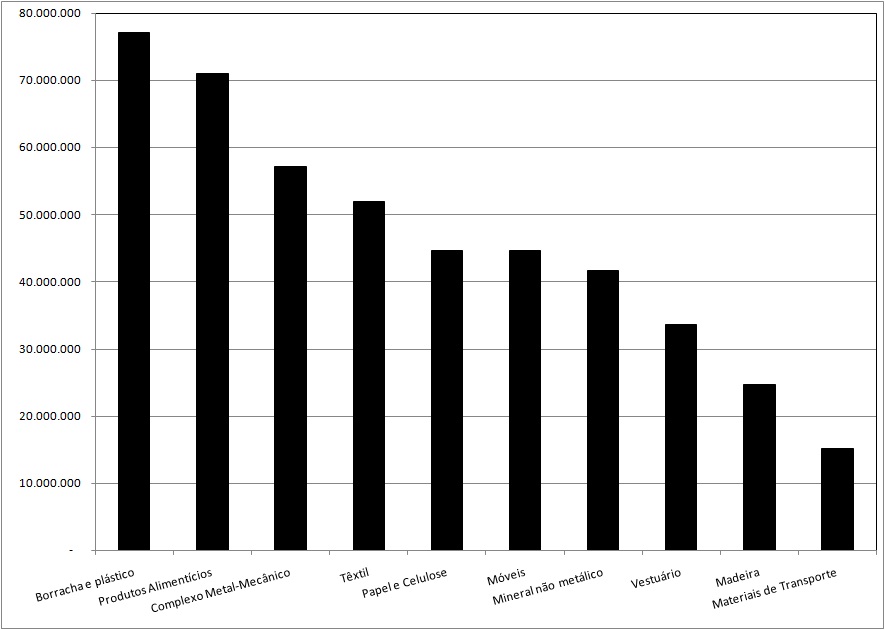 Fonte: BADESC
Evolução da safra agrícola (mil t)
Renúncia fiscal em Santa Catarina (2002-2014)
REFLEXÃO FINAL
Retomada do planejamento estadual
Finanças públicas ampliando projetos junto ao BNDES
Participar ativamente na elaboração do PAC III para concluir e começar novos projetos de infraestrutura social básica
Melhorar a relação política com o executivo federal
Retomar a centralização das tomadas de decisões sobre investimentos de interesse estadual (Federalismo e descentralização)